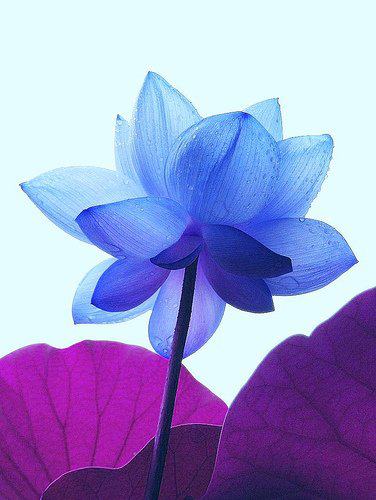 10/11/2019
মো. নূরুজ্জামান, সহকারি শিক্ষক, খায়রুল্লাহ সরকারি বালিকা উচ্চ  বিদ্যালয়, গফরগাঁও, ময়মনসিংহ
পরিচিতি
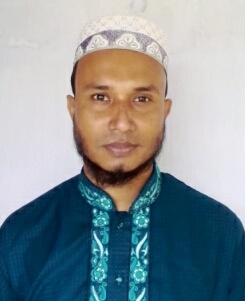 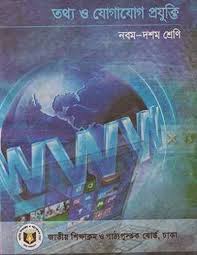 শ্রেণি-নবম শ্রেণি
বিষয়-কম্পিউটার শিক্ষা
(নেটওয়ার্ক টপোলজি)
তারিখ- ১০/১০/২০১৯
মো. নূরুজ্জামান
বিএ (অনার্স) এমএ; বিএড
সহকারি শিক্ষক
খায়রুল্লাহ সরকারি বালিকা উচ্চ বিদ্যালয়
গফরগাঁও, ময়মনসিংহ।
মোবাইলঃ ০১৭২৪-৬৫৬৩০৬
E-mail: nzaman2012@gmail.com
10/11/2019
মো. নূরুজ্জামান, সহকারি শিক্ষক, খায়রুল্লাহ সরকারি বালিকা উচ্চ  বিদ্যালয়, গফরগাঁও, ময়মনসিংহ
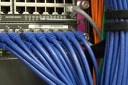 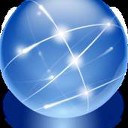 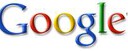 10/11/2019
মো. নূরুজ্জামান, সহকারি শিক্ষক, খায়রুল্লাহ সরকারি বালিকা উচ্চ  বিদ্যালয়, গফরগাঁও, ময়মনসিংহ
কম্পিউটার নেটওয়ার্ক টপোলজি
10/11/2019
মো. নূরুজ্জামান, সহকারি শিক্ষক, খায়রুল্লাহ সরকারি বালিকা উচ্চ  বিদ্যালয়, গফরগাঁও, ময়মনসিংহ
শিখন ফল
১।নেটওয়ার্ক টপোলজি কি বলতে পারবে।
২। নেট ওয়ার্ক টপোলজির উদ্দেশ্য বলতে পারবে। 
৩।যে সব টপোলজি কম্পিটার নেটওয়ার্কের ক্ষেত্রে বেশী ব্যবহার করা হয় তার নাম বলতে পারবে।
৪।বিভিন্ন টপোলজির সুবিধা ও সুবিধা বলতে পারবে।
10/11/2019
মো. নূরুজ্জামান, সহকারি শিক্ষক, খায়রুল্লাহ সরকারি বালিকা উচ্চ  বিদ্যালয়, গফরগাঁও, ময়মনসিংহ
কম্পিউটার নেটওয়ার্কঃ বিভিন্ন কম্পিউটার কোন যোগাযোগ ব্যবস্থা দ্বারা এক সংগে যুক্ত থাকলে তাকে কম্পিউটার নেটওয়ার্ক বলে। 
টপোলজিঃ নেটওয়ার্কে একটি কম্পিউটারের সাথে অপর কম্পিউটারের সংযোগ ব্যবস্থাকেই টপলজি বলে।
10/11/2019
মো. নূরুজ্জামান, সহকারি শিক্ষক, খায়রুল্লাহ সরকারি বালিকা উচ্চ  বিদ্যালয়, গফরগাঁও, ময়মনসিংহ
নেটওয়ার্কের উদ্দেশ্যঃ
১। হার্ডওয়ার রিসোর্স শেয়ার।
২। সফটওয়্যার রিসোর্স শেয়ার।
৩। ইনফরমেশন রিসোর্স শেয়ার।
10/11/2019
মো. নূরুজ্জামান, সহকারি শিক্ষক, খায়রুল্লাহ সরকারি বালিকা উচ্চ  বিদ্যালয়, গফরগাঁও, ময়মনসিংহ
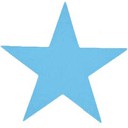 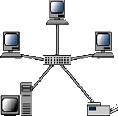 স্টার টপোলজি
10/11/2019
মো. নূরুজ্জামান, সহকারি শিক্ষক, খায়রুল্লাহ সরকারি বালিকা উচ্চ  বিদ্যালয়, গফরগাঁও, ময়মনসিংহ
স্টার টপোলজির সুবিধা ও অসুবিধাসমূহঃ
10/11/2019
মো. নূরুজ্জামান, সহকারি শিক্ষক, খায়রুল্লাহ সরকারি বালিকা উচ্চ  বিদ্যালয়, গফরগাঁও, ময়মনসিংহ
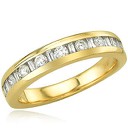 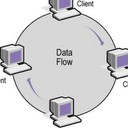 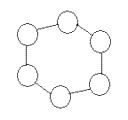 রিং টপোলজি
10/11/2019
মো. নূরুজ্জামান, সহকারি শিক্ষক, খায়রুল্লাহ সরকারি বালিকা উচ্চ  বিদ্যালয়, গফরগাঁও, ময়মনসিংহ
রিং টপোলজির সুবিধা ও অসুবিধাসমূহঃ
10/11/2019
মো. নূরুজ্জামান, সহকারি শিক্ষক, খায়রুল্লাহ সরকারি বালিকা উচ্চ  বিদ্যালয়, গফরগাঁও, ময়মনসিংহ
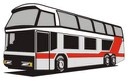 10/11/2019
মো. নূরুজ্জামান, সহকারি শিক্ষক, খায়রুল্লাহ সরকারি বালিকা উচ্চ  বিদ্যালয়, গফরগাঁও, ময়মনসিংহ
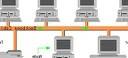 বাস টপোলজি
10/11/2019
মো. নূরুজ্জামান, সহকারি শিক্ষক, খায়রুল্লাহ সরকারি বালিকা উচ্চ  বিদ্যালয়, গফরগাঁও, ময়মনসিংহ
বাস টপোলজির সুবিধা ও অসুবিধাসমূহঃ
10/11/2019
মো. নূরুজ্জামান, সহকারি শিক্ষক, খায়রুল্লাহ সরকারি বালিকা উচ্চ  বিদ্যালয়, গফরগাঁও, ময়মনসিংহ
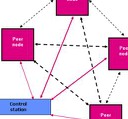 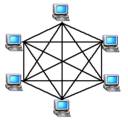 মেশ টপোলজি
10/11/2019
মো. নূরুজ্জামান, সহকারি শিক্ষক, খায়রুল্লাহ সরকারি বালিকা উচ্চ  বিদ্যালয়, গফরগাঁও, ময়মনসিংহ
মেশ  টপোলজির সুবিধা ও অসুবিধাসমূহঃ
10/11/2019
মো. নূরুজ্জামান, সহকারি শিক্ষক, খায়রুল্লাহ সরকারি বালিকা উচ্চ  বিদ্যালয়, গফরগাঁও, ময়মনসিংহ
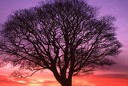 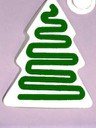 10/11/2019
মো. নূরুজ্জামান, সহকারি শিক্ষক, খায়রুল্লাহ সরকারি বালিকা উচ্চ  বিদ্যালয়, গফরগাঁও, ময়মনসিংহ
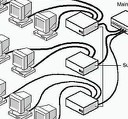 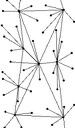 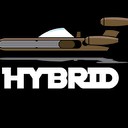 হাইব্রিড টপোলজি
10/11/2019
মো. নূরুজ্জামান, সহকারি শিক্ষক, খায়রুল্লাহ সরকারি বালিকা উচ্চ  বিদ্যালয়, গফরগাঁও, ময়মনসিংহ
ট্রি টপোলজির সুবিধা ও অসুবিধাসমূহঃ
10/11/2019
মো. নূরুজ্জামান, সহকারি শিক্ষক, খায়রুল্লাহ সরকারি বালিকা উচ্চ  বিদ্যালয়, গফরগাঁও, ময়মনসিংহ
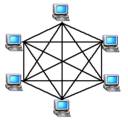 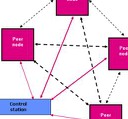 মেশ টপোলজি
10/11/2019
মো. নূরুজ্জামান, সহকারি শিক্ষক, খায়রুল্লাহ সরকারি বালিকা উচ্চ  বিদ্যালয়, গফরগাঁও, ময়মনসিংহ
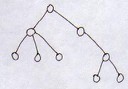 ট্রি টপোলজি
10/11/2019
মো. নূরুজ্জামান, সহকারি শিক্ষক, খায়রুল্লাহ সরকারি বালিকা উচ্চ  বিদ্যালয়, গফরগাঁও, ময়মনসিংহ
ট্রি টপোলজির সুবিধা ও অসুবিধাসমূহঃ
10/11/2019
মো. নূরুজ্জামান, সহকারি শিক্ষক, খায়রুল্লাহ সরকারি বালিকা উচ্চ  বিদ্যালয়, গফরগাঁও, ময়মনসিংহ
হাইব্রিড টপোলজির সুবিধাসমূহঃ
10/11/2019
মো. নূরুজ্জামান, সহকারি শিক্ষক, খায়রুল্লাহ সরকারি বালিকা উচ্চ  বিদ্যালয়, গফরগাঁও, ময়মনসিংহ
দলীয় কাজ
১। নেটওয়ার্ক কি লিখ।
২। নেটওয়ার্কের ২ টি উদ্দেশ্য লিখ।
৩। যে কোন ৩ টি টপোলজির নাম লিখ।
10/11/2019
মো. নূরুজ্জামান, সহকারি শিক্ষক, খায়রুল্লাহ সরকারি বালিকা উচ্চ  বিদ্যালয়, গফরগাঁও, ময়মনসিংহ
মূল্যায়ন
১। কোন ধরনের টপোলজি?
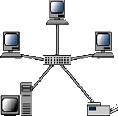 10/11/2019
মো. নূরুজ্জামান, সহকারি শিক্ষক, খায়রুল্লাহ সরকারি বালিকা উচ্চ  বিদ্যালয়, গফরগাঁও, ময়মনসিংহ
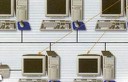 ২। কোন ধরনের টপোলজি?
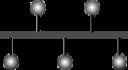 10/11/2019
মো. নূরুজ্জামান, সহকারি শিক্ষক, খায়রুল্লাহ সরকারি বালিকা উচ্চ  বিদ্যালয়, গফরগাঁও, ময়মনসিংহ
৩। কোন ধরনের টপোলজি?
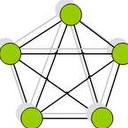 10/11/2019
মো. নূরুজ্জামান, সহকারি শিক্ষক, খায়রুল্লাহ সরকারি বালিকা উচ্চ  বিদ্যালয়, গফরগাঁও, ময়মনসিংহ
৪। কোন ধরনের টপোলজি?
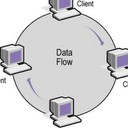 10/11/2019
মো. নূরুজ্জামান, সহকারি শিক্ষক, খায়রুল্লাহ সরকারি বালিকা উচ্চ  বিদ্যালয়, গফরগাঁও, ময়মনসিংহ
বাড়ীর কাজ
১। স্টার টপোলজি ও বাস টপোলোজির ২ টি করে সুবিধা লিখ।
২।বর্তমানে ইন্টারনেটে কোন টপোলজি ব্যবহার করা হয়।
৩। তোমার কলেজ ল্যাবে কোন ধরনের টপোলজি ব্যবহার করা হয়।
10/11/2019
মো. নূরুজ্জামান, সহকারি শিক্ষক, খায়রুল্লাহ সরকারি বালিকা উচ্চ  বিদ্যালয়, গফরগাঁও, ময়মনসিংহ
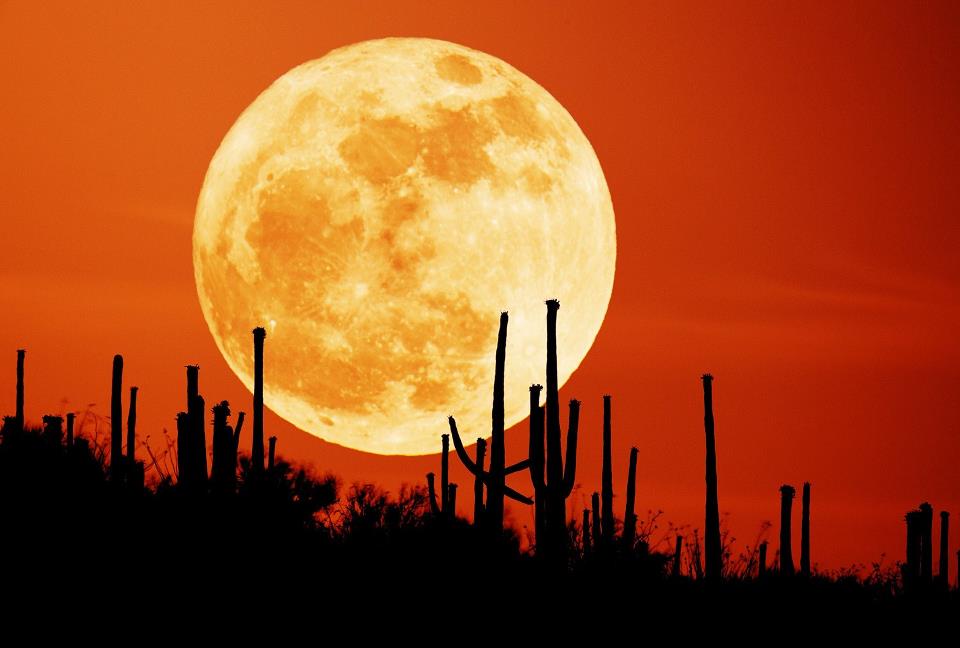 ধন্যবাদ
10/11/2019
মো. নূরুজ্জামান, সহকারি শিক্ষক, খায়রুল্লাহ সরকারি বালিকা উচ্চ  বিদ্যালয়, গফরগাঁও, ময়মনসিংহ